Year 8 – Physics 4
Prior Learning                           
KS3 – Transverse waves and longitudinal waves.
KS2 – Sounds are caused by vibrations which travel to the ear, sound is fainter further away.
Keywords:
Speed
Sound
Longitudinal wave
Echo
energy
Medium 
Vibrations
Compressions
Rarefaction
Vacuum
Reflected
Frequency
Pitch
Volume
Amplitude
Ear drum
Cochlea
Ultrasound
Ossicles
Speed
Distance
time.
Auditory nerve
Oracy:
Earphones sound be permanently banned for under 18s.
Big Idea:                                                
The total amount of energy in the Universe is always the same, but it can be transferred from one energy store to another.
Extended project
Future Content                             
KS4 – ultrasound and speed of sound
Sound is a Longitudinal wave. In longitudinal waves the energy and the medium move in the same direction. Longitudinal waves cannot travel through a vacuum.









Compressions – Area were particles are closer together.
Rarefaction – Area were particles are further apart.
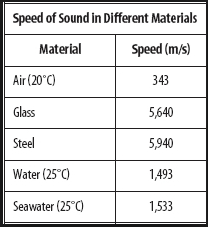 Sound waves can be reflected, causing a Echo. Hard, smooth  surfaces works best.
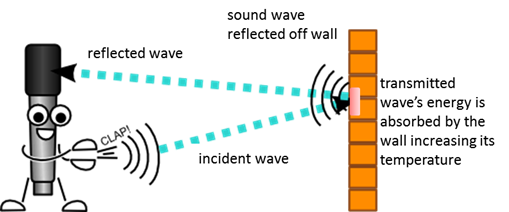 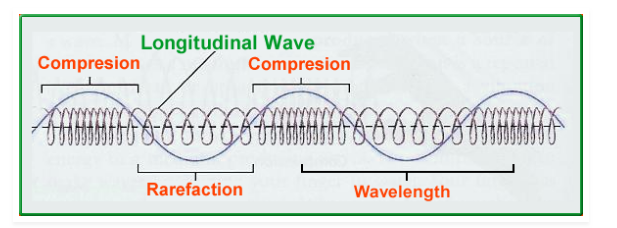 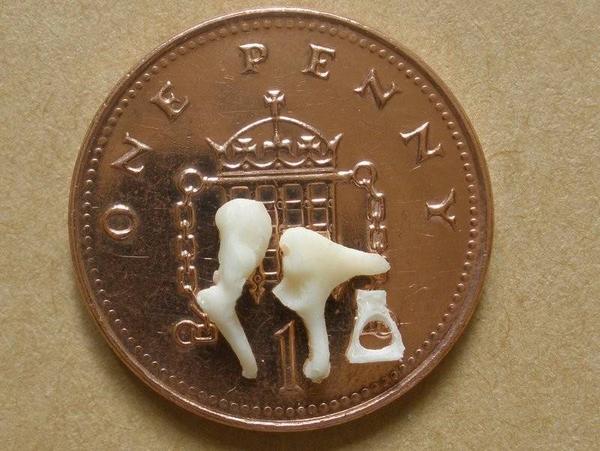 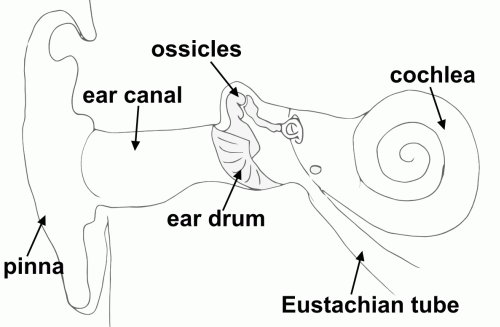 The speed of sound changes in different mediums. Sound can travel faster in solids than in liquids or gases because particles can collide with each other more easily.
Volume is decided by the amplitude (from peak to the middle) of the wave.
Pitch is decided by the frequency (number of waves per second) of the wave.
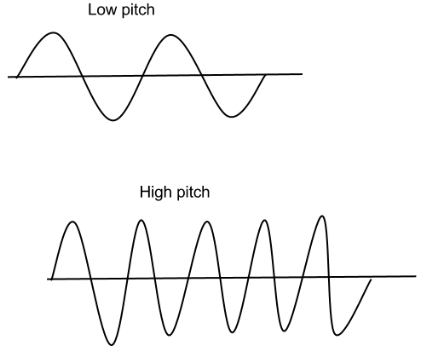 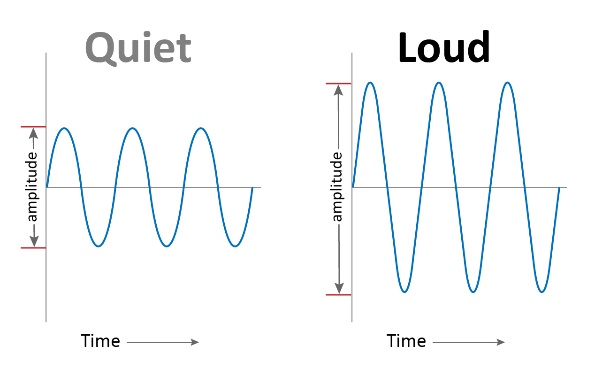 Sound waves travel up the ear canal to the ear drum, the sound waves causes the ear drum to vibrate passing the vibrations to three small bones known as the ossicles, these amplify the sound and send it through the middle ear to the cochlea. The cochlea is lined with tiny hairs which detect the sound causing an electrical signal which is sent to the brain by the auditory nerve.
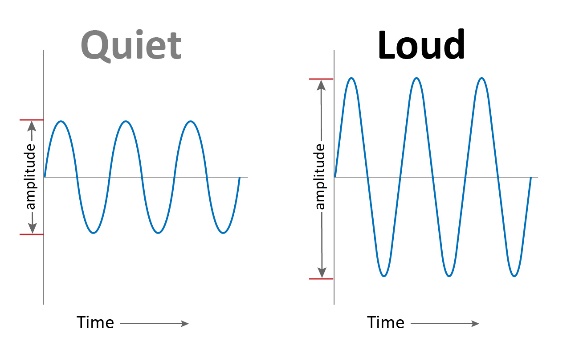 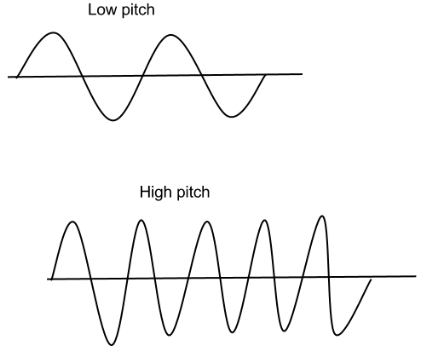 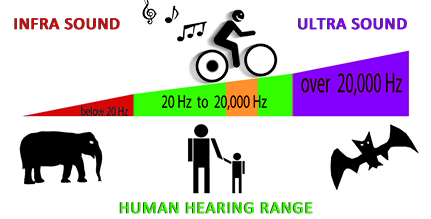 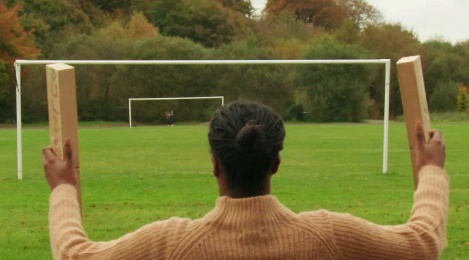